Детям о войне.СОСТАВИЛА Алейникова Н.В.
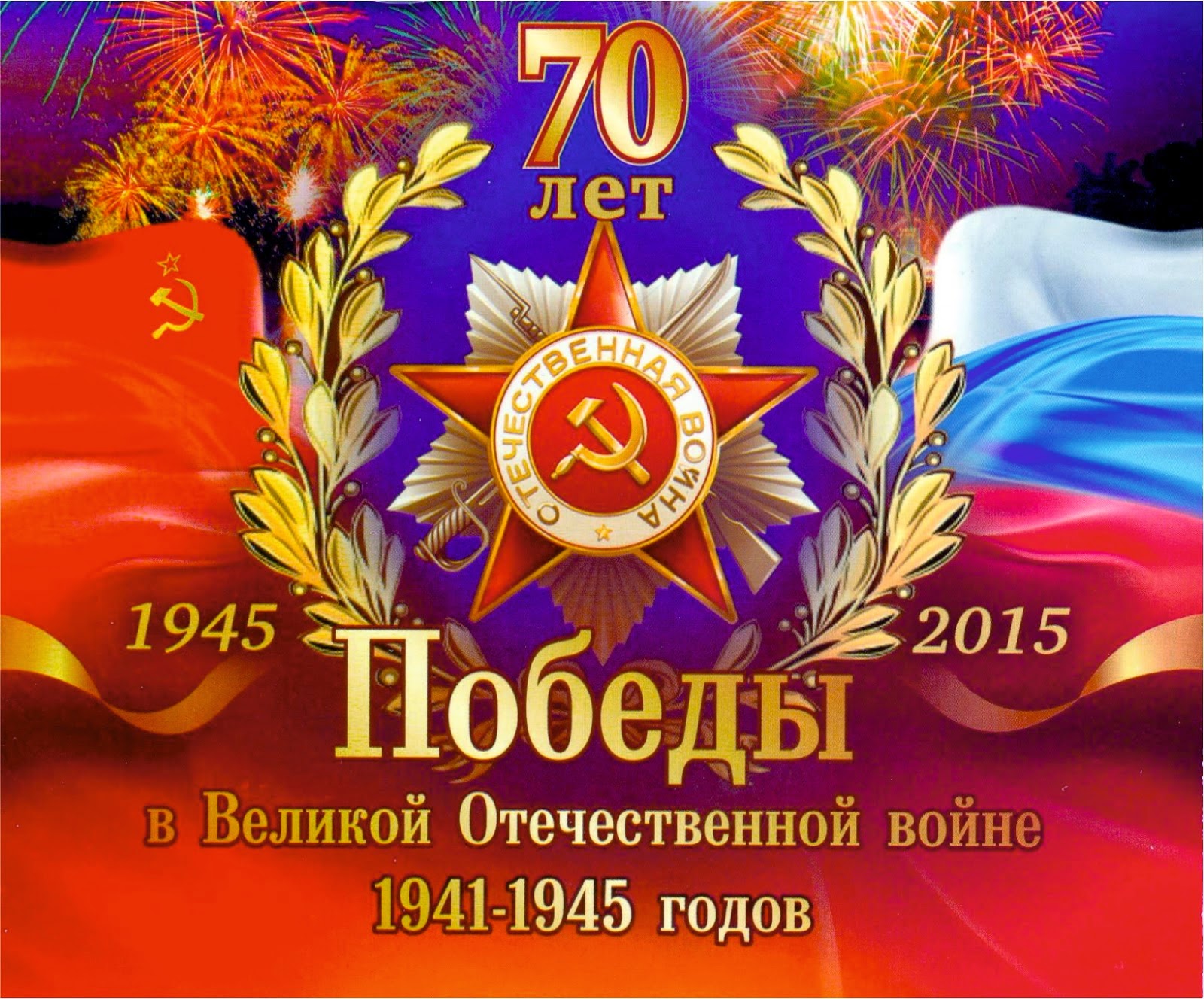 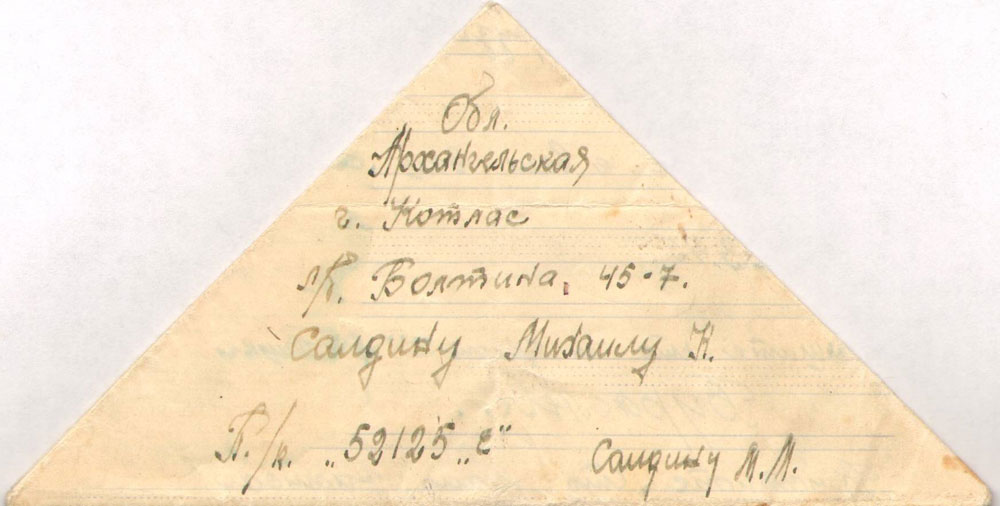 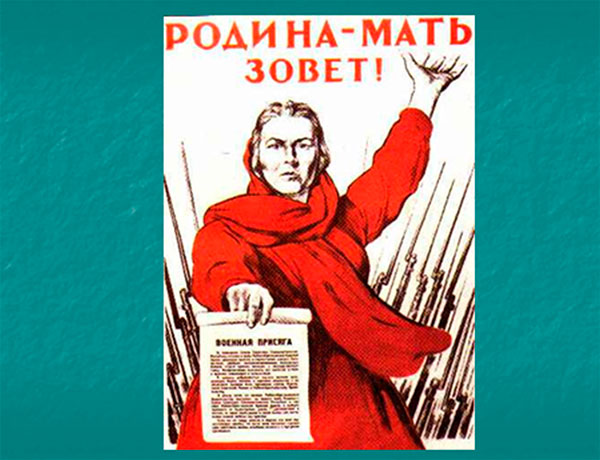 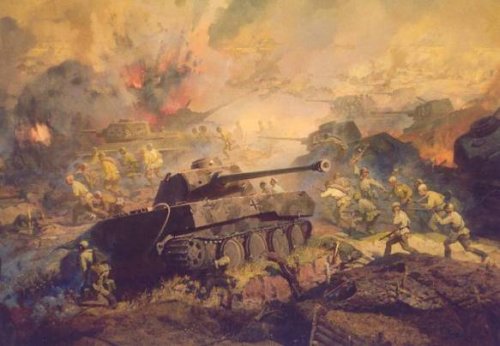 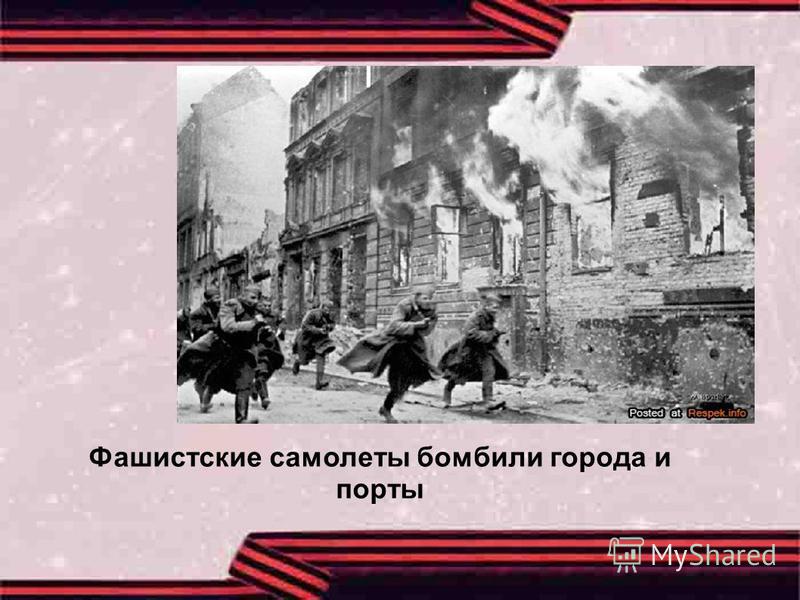 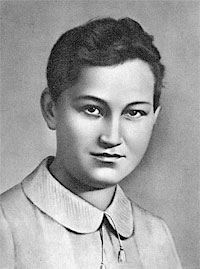 Зоя  Космодемьянская
[Speaker Notes: Зоя  Космодемьянская]
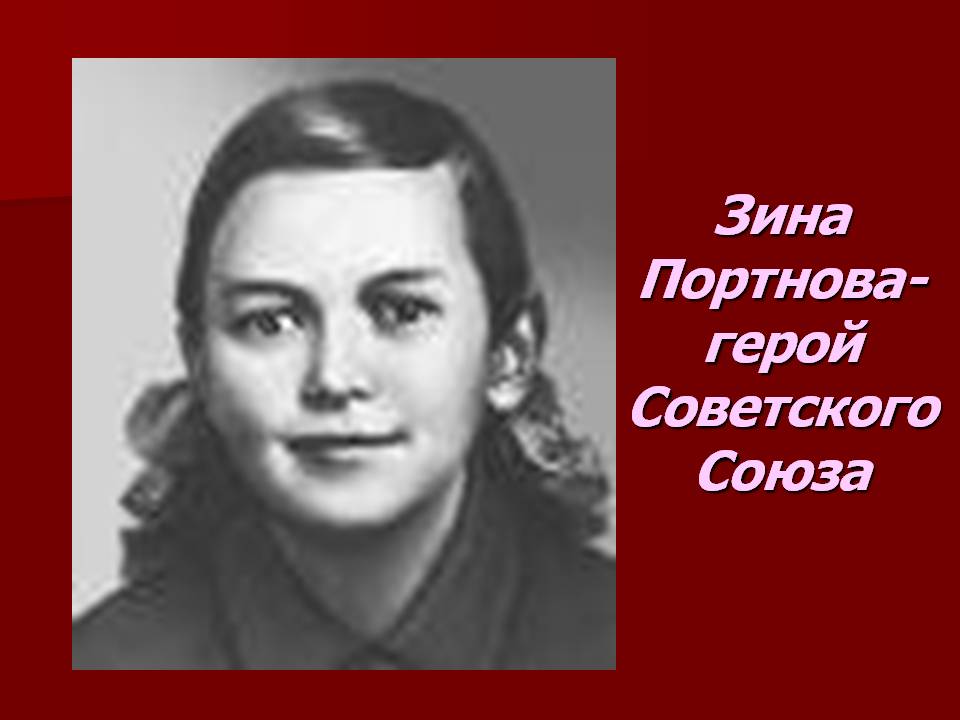 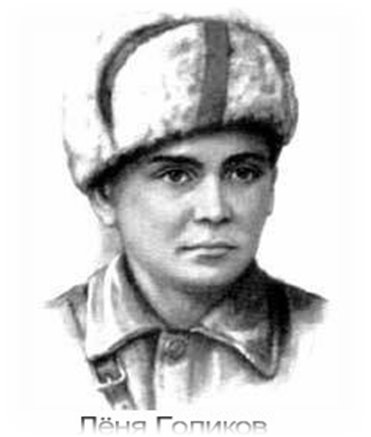 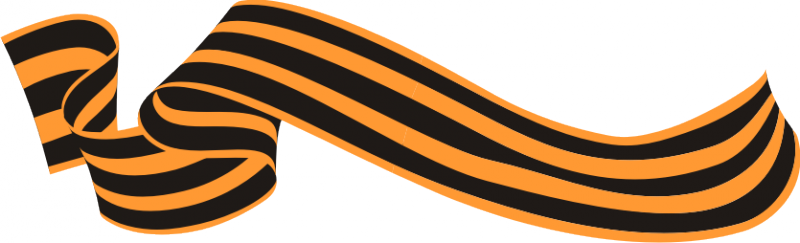 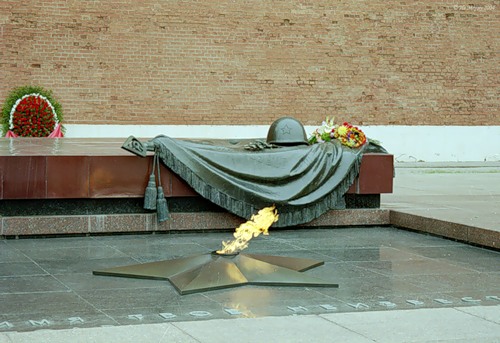 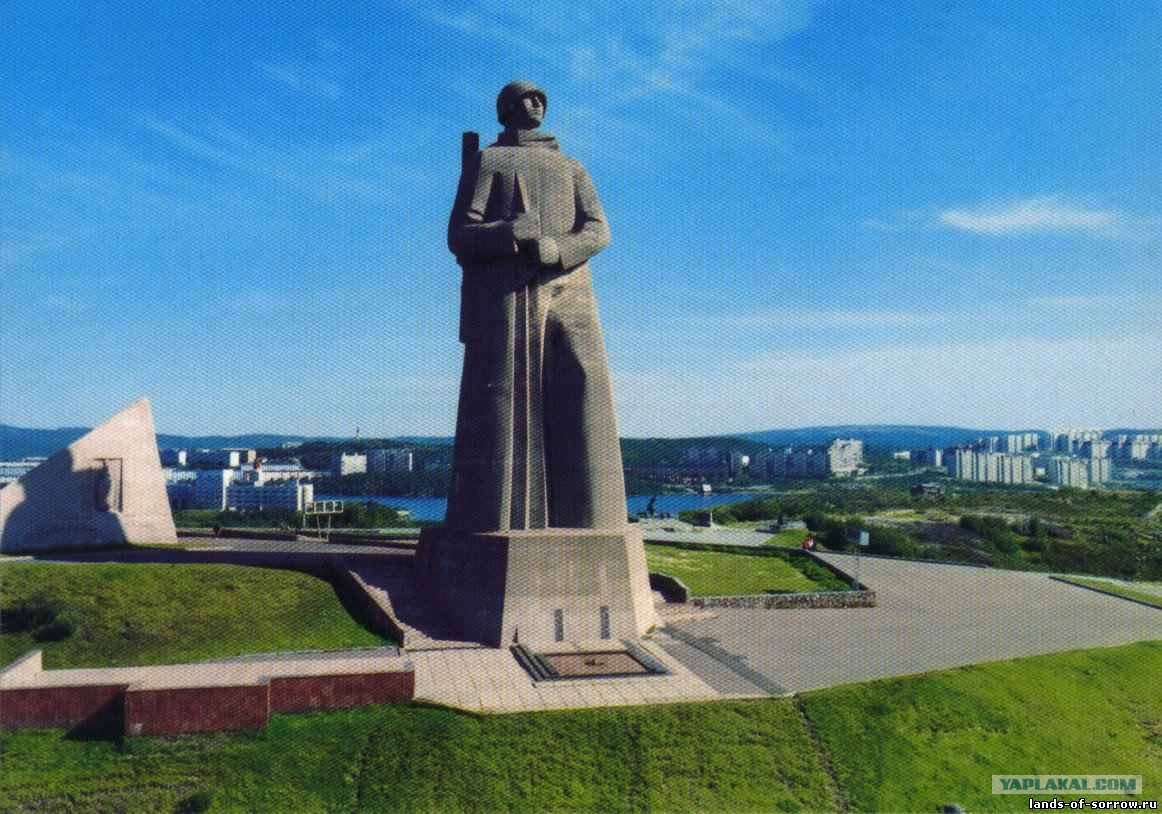 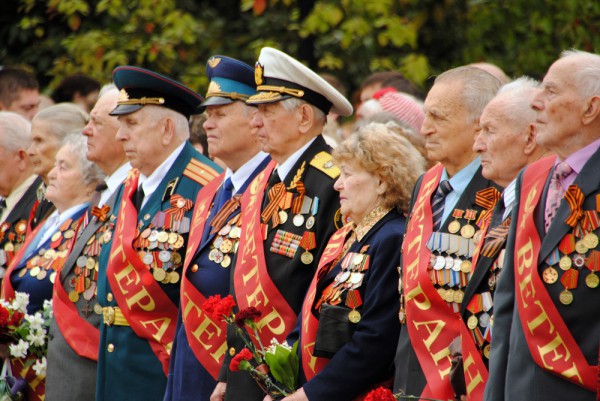